TIẾNG VIỆT 1
Tập 1
Tuần 3
Bài 13: i – ia
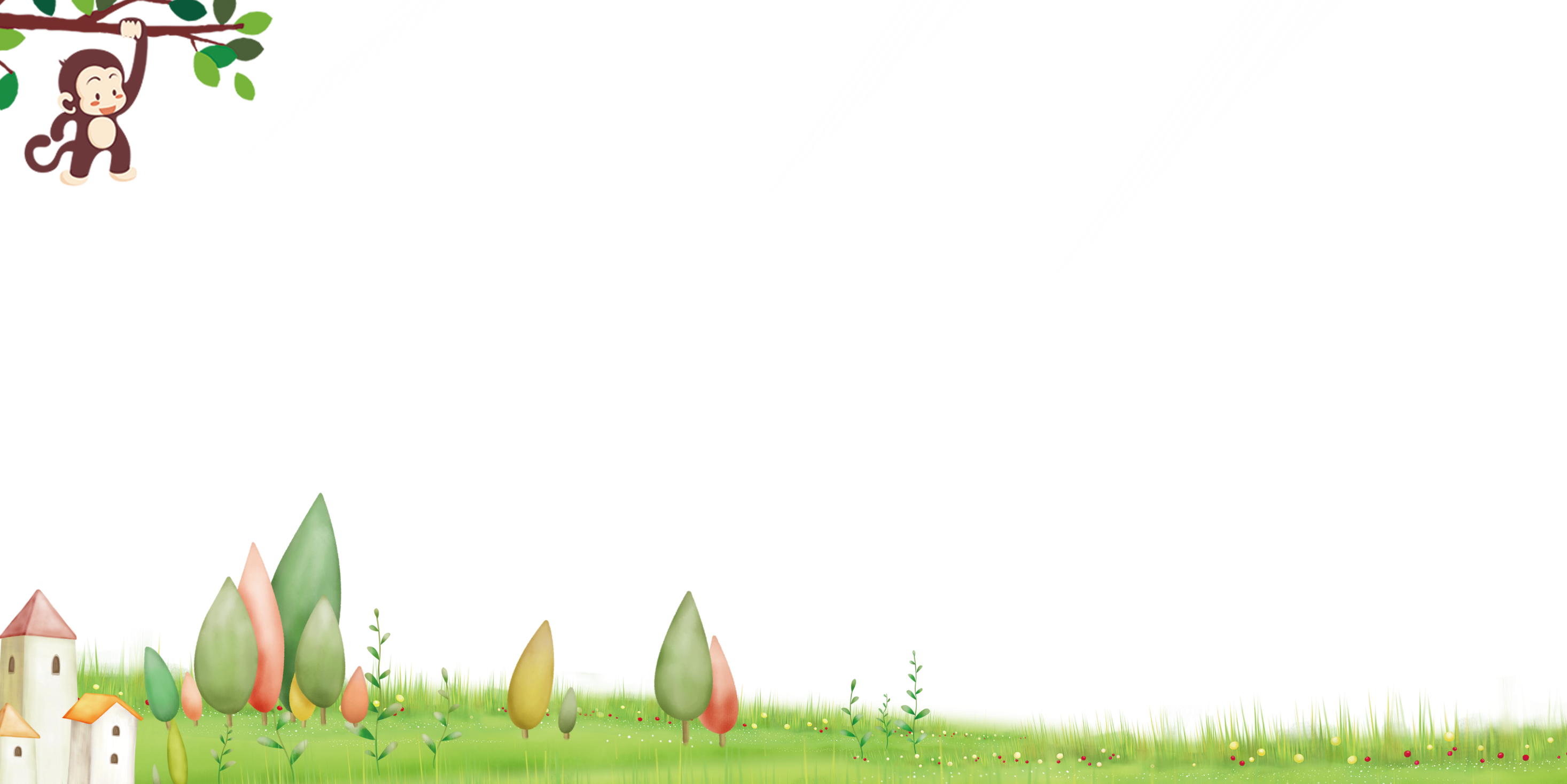 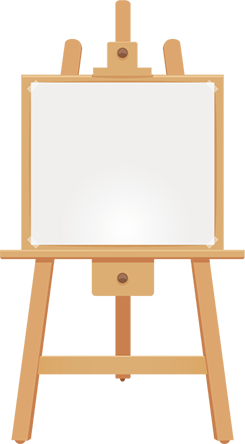 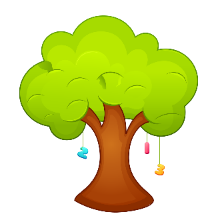 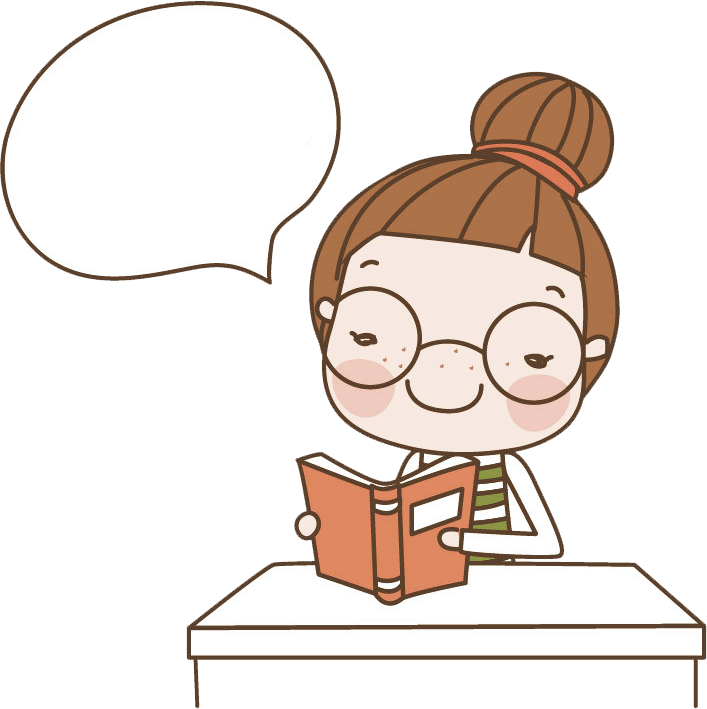 TẬP ĐỌC
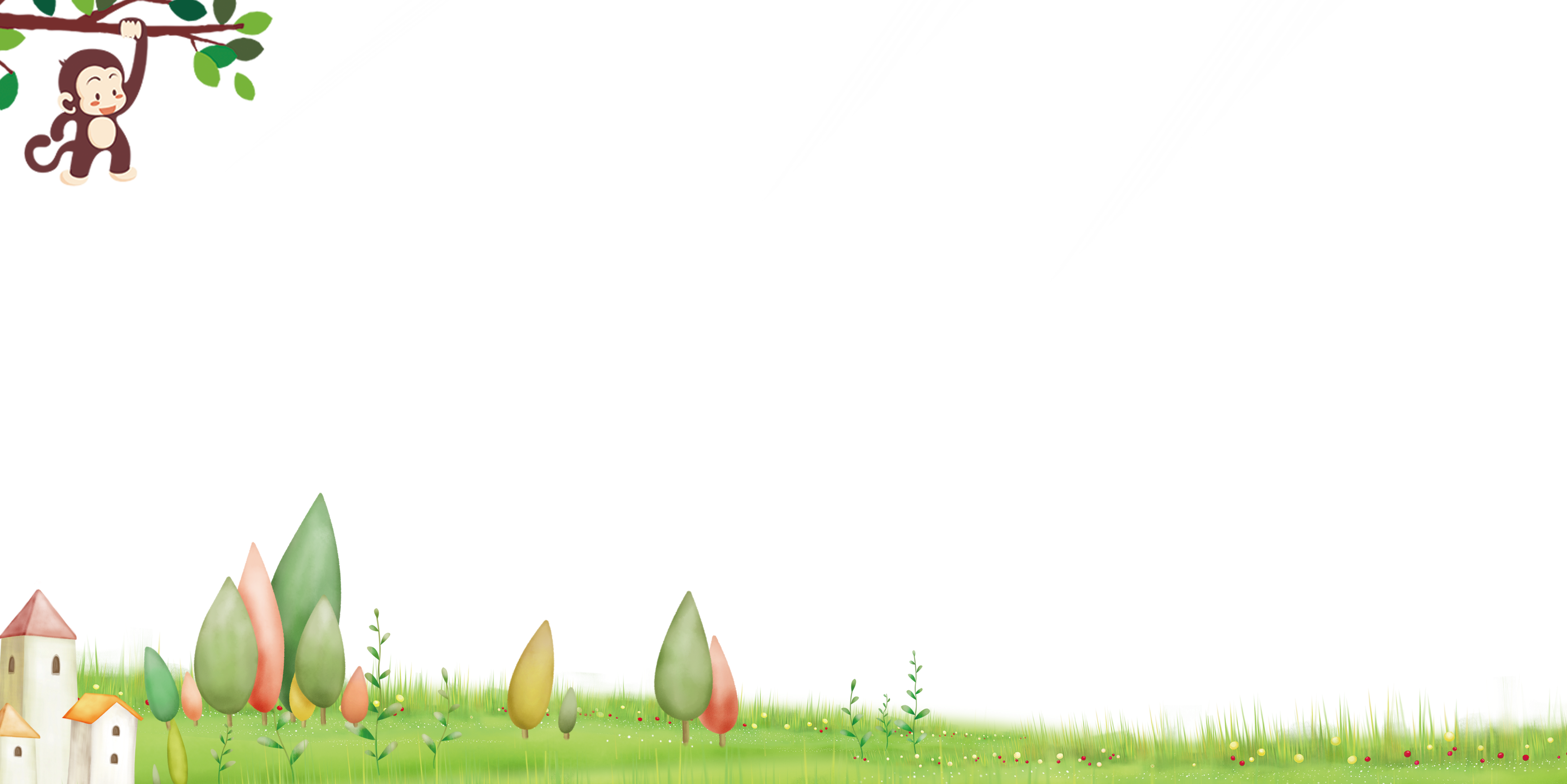 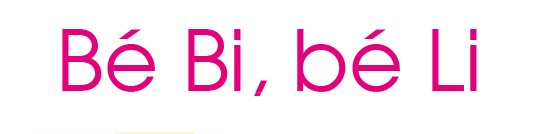 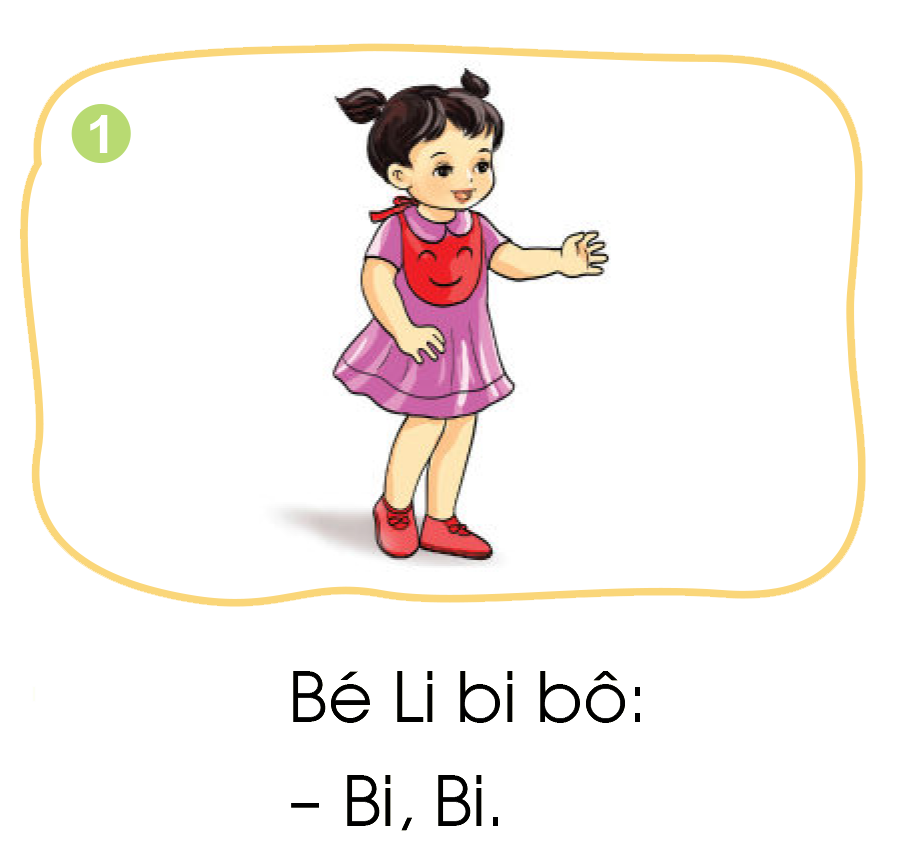 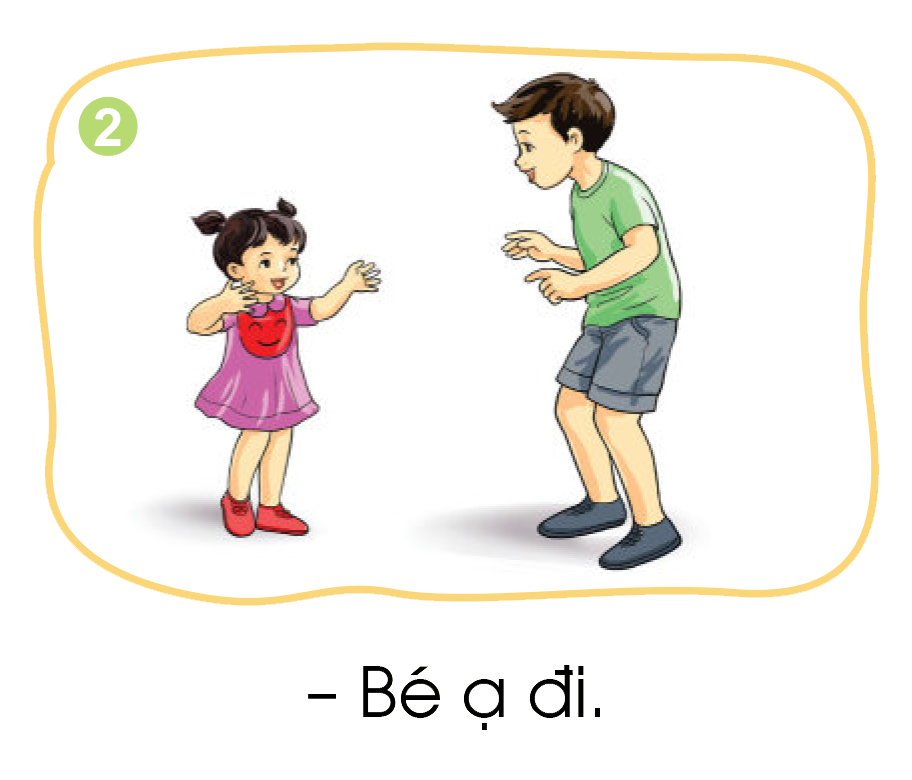 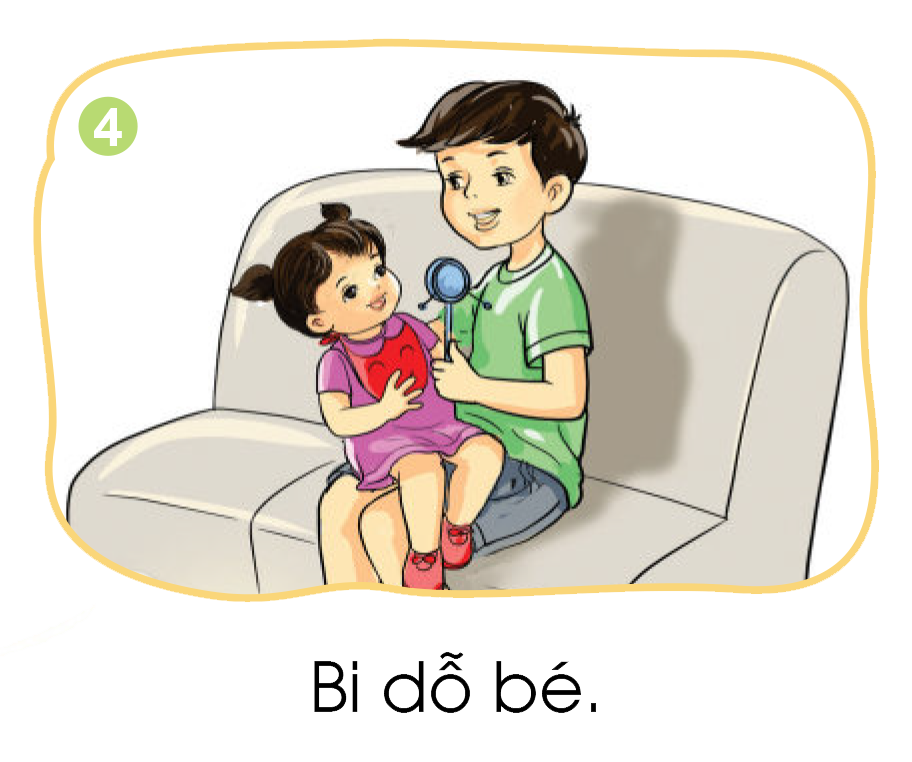 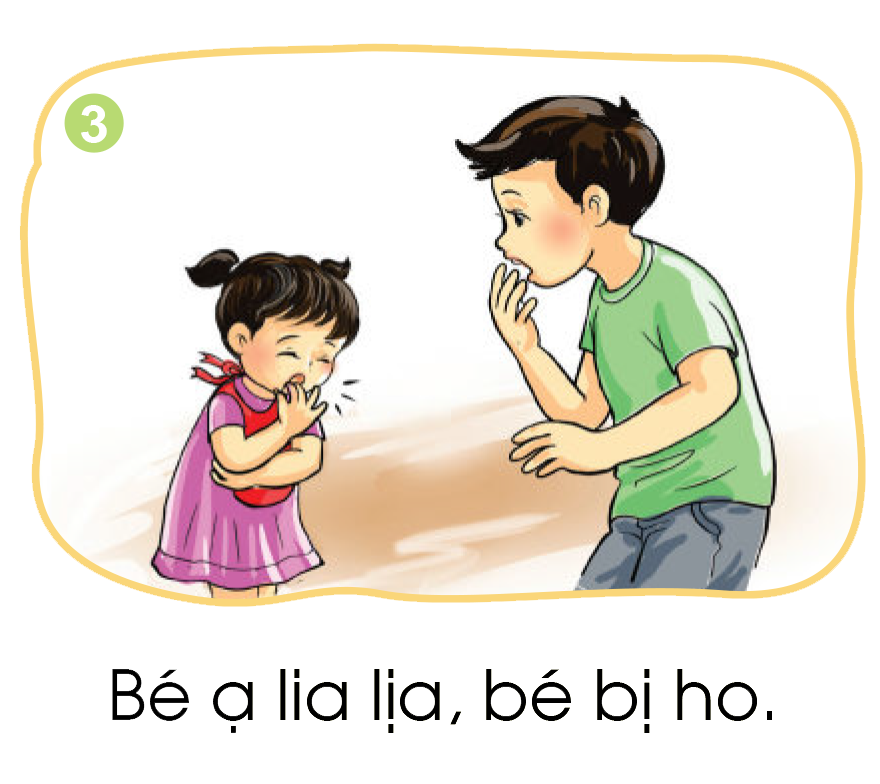 Cách chơi
Năm học 2021 – 2022 bị ảnh hưởng lớn bởi dịch bệnh từ 1 loại virus có tên là Corona
Để giúp mọi người tiêu diệt loại virus này.
Các em học sinh sẽ trả lời từng câu hỏi tương ứng với từng loại virus corona và biến chủng của nó ứng với các virus có số 1, 2, 3, 4, 5.
Chúc các em sẽ giúp mọi người tiêu diệt được loại virus  này và biến chủng của chúng.
TIÊU DIỆT VIRUS CORONA
Trò
chơi
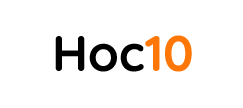 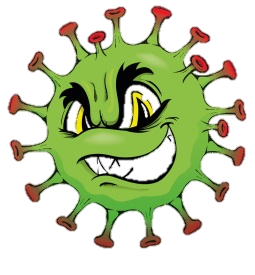 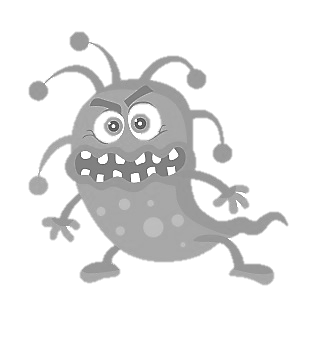 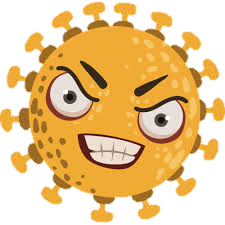 1
2
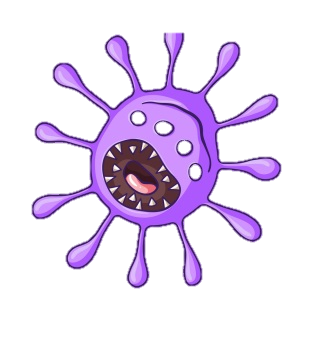 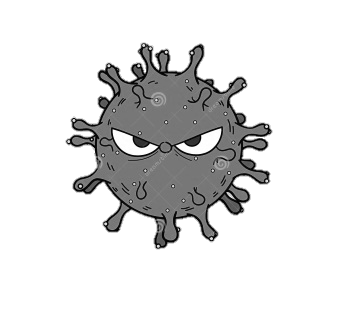 5
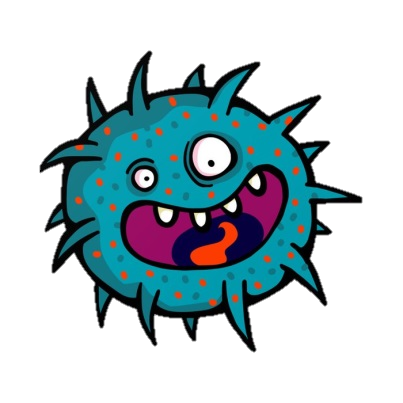 4
3
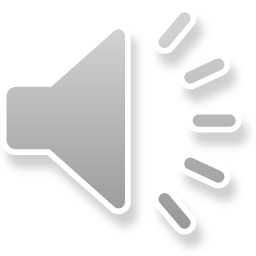 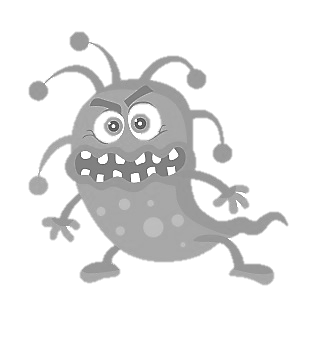 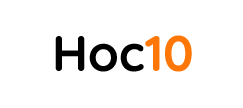 Em hãy đọc to các tiếng, từ sau:
?
i, bi, ia, bia
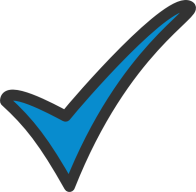 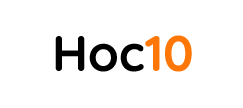 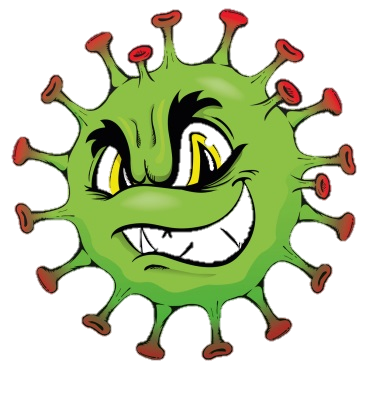 Em hãy đọc to câu sau:
?
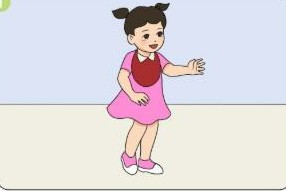 Bé Li bi bô:
- Bi bi.
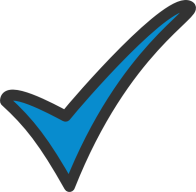 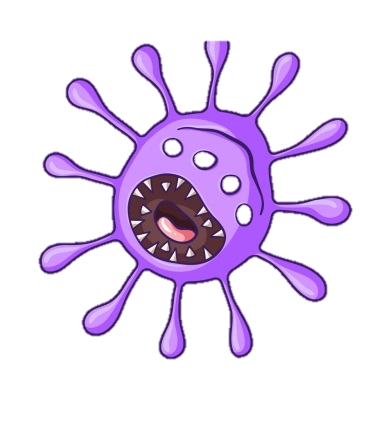 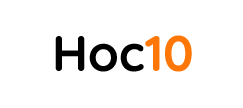 Em hãy đọc to câu sau:
?
Bé ạ đi.
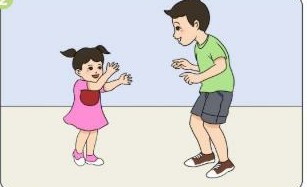 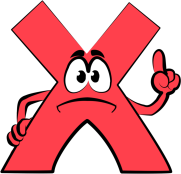 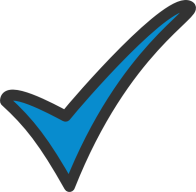 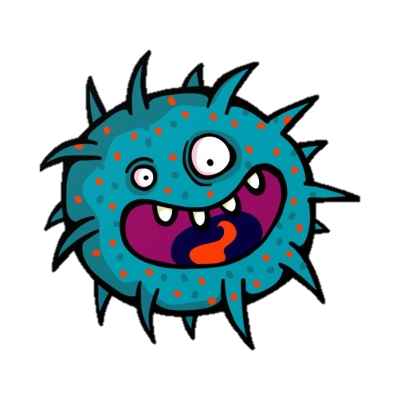 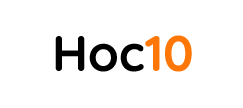 Em hãy đọc to câu sau:
?
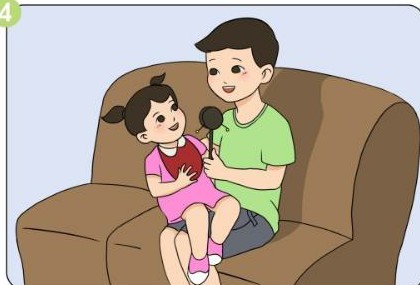 Bi dỗ bé
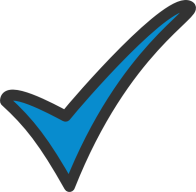 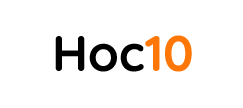 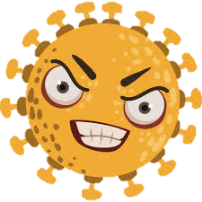 Em hãy đọc to câu sau:
?
Bé ạ lia lịa, bé bị ho.
Bé ạ lia lịa, bé bị ho.
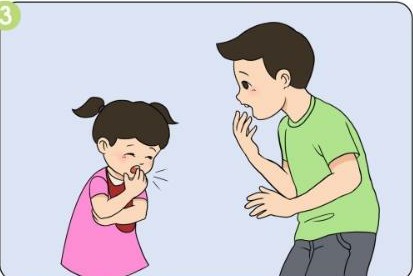 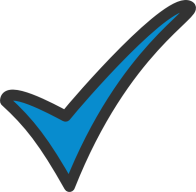 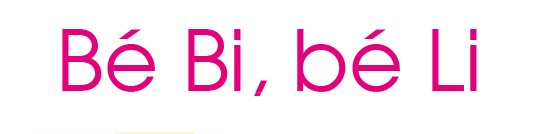 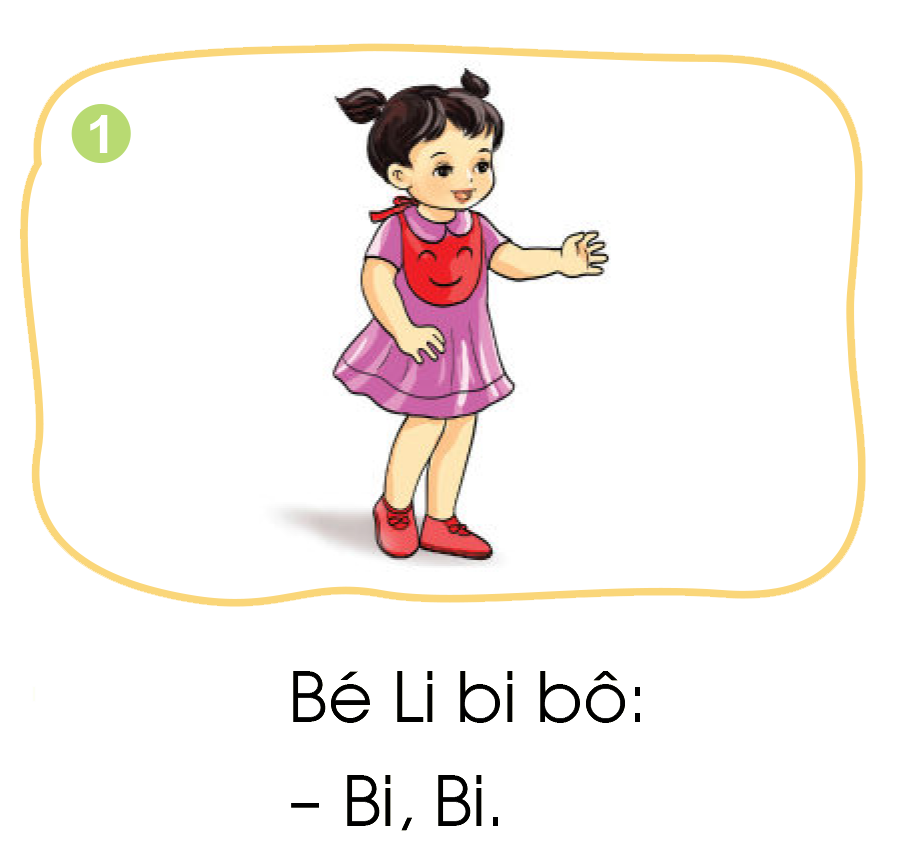 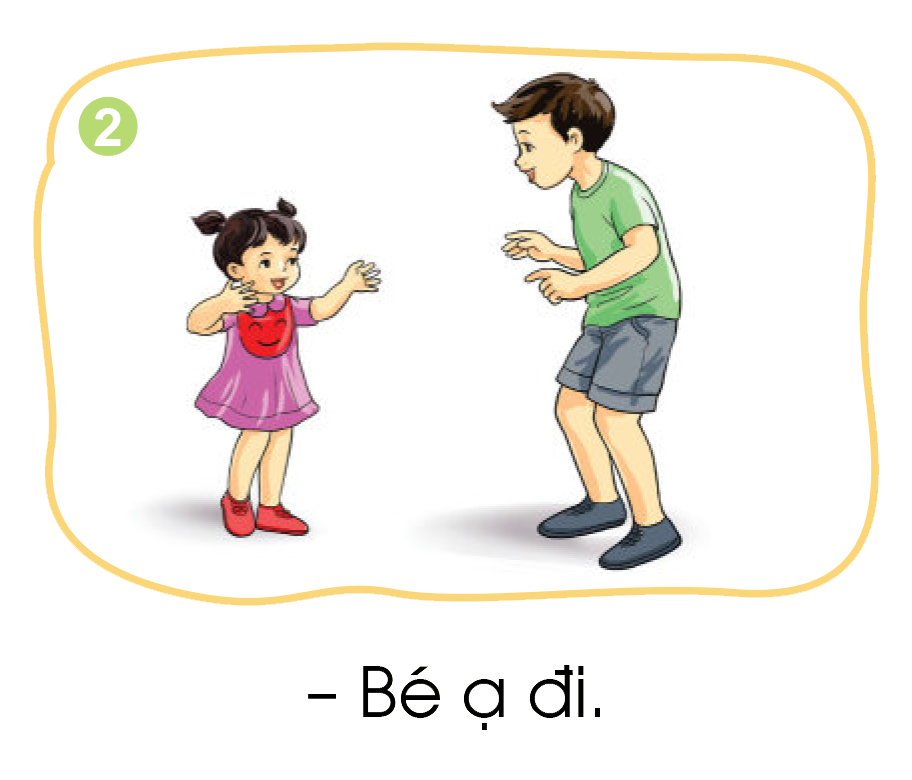 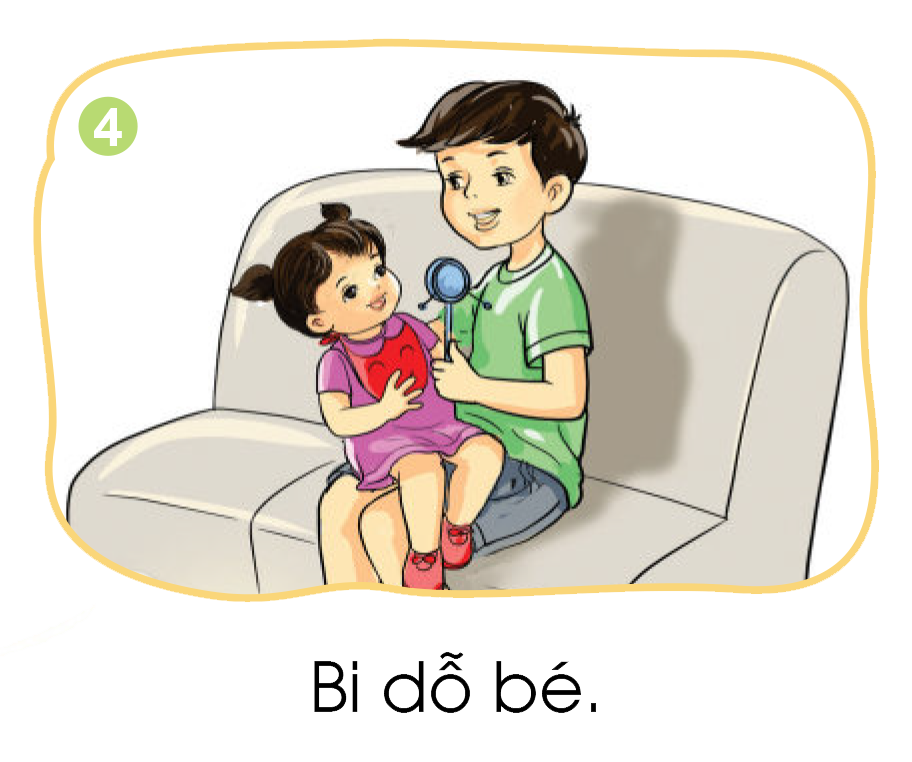 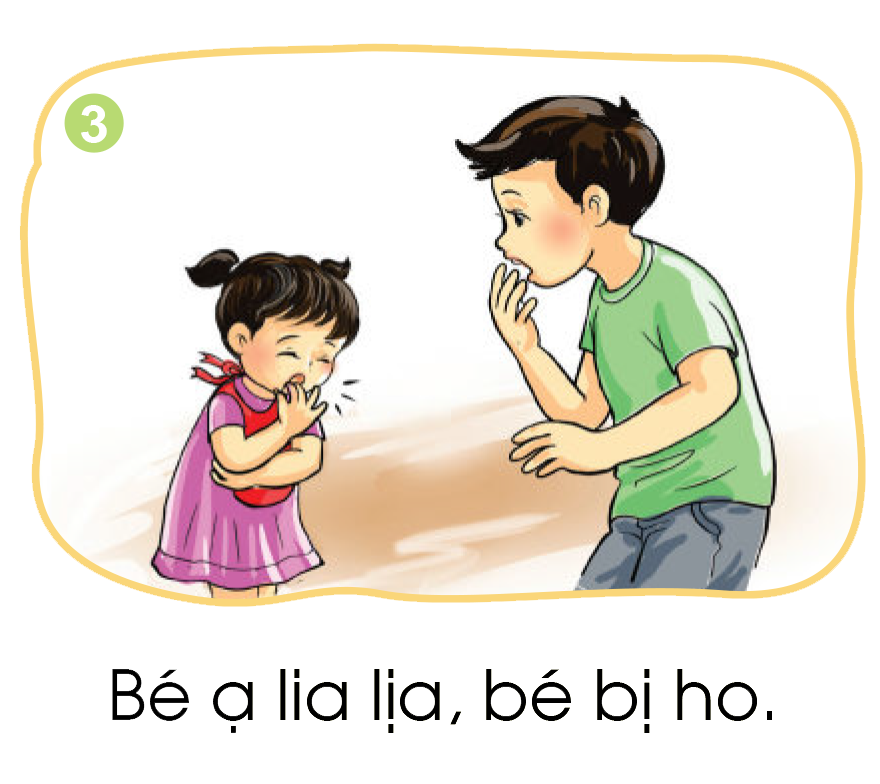 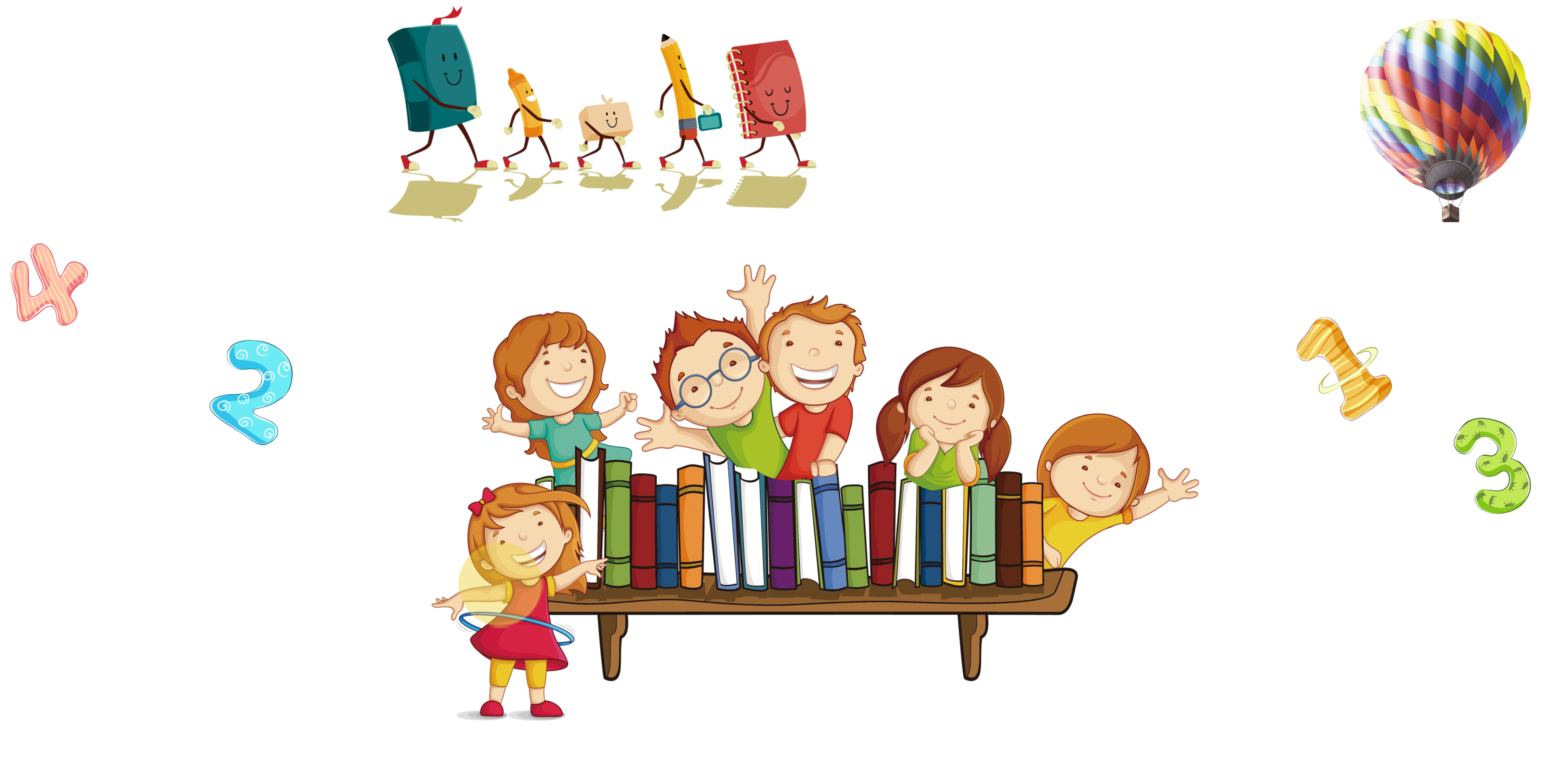 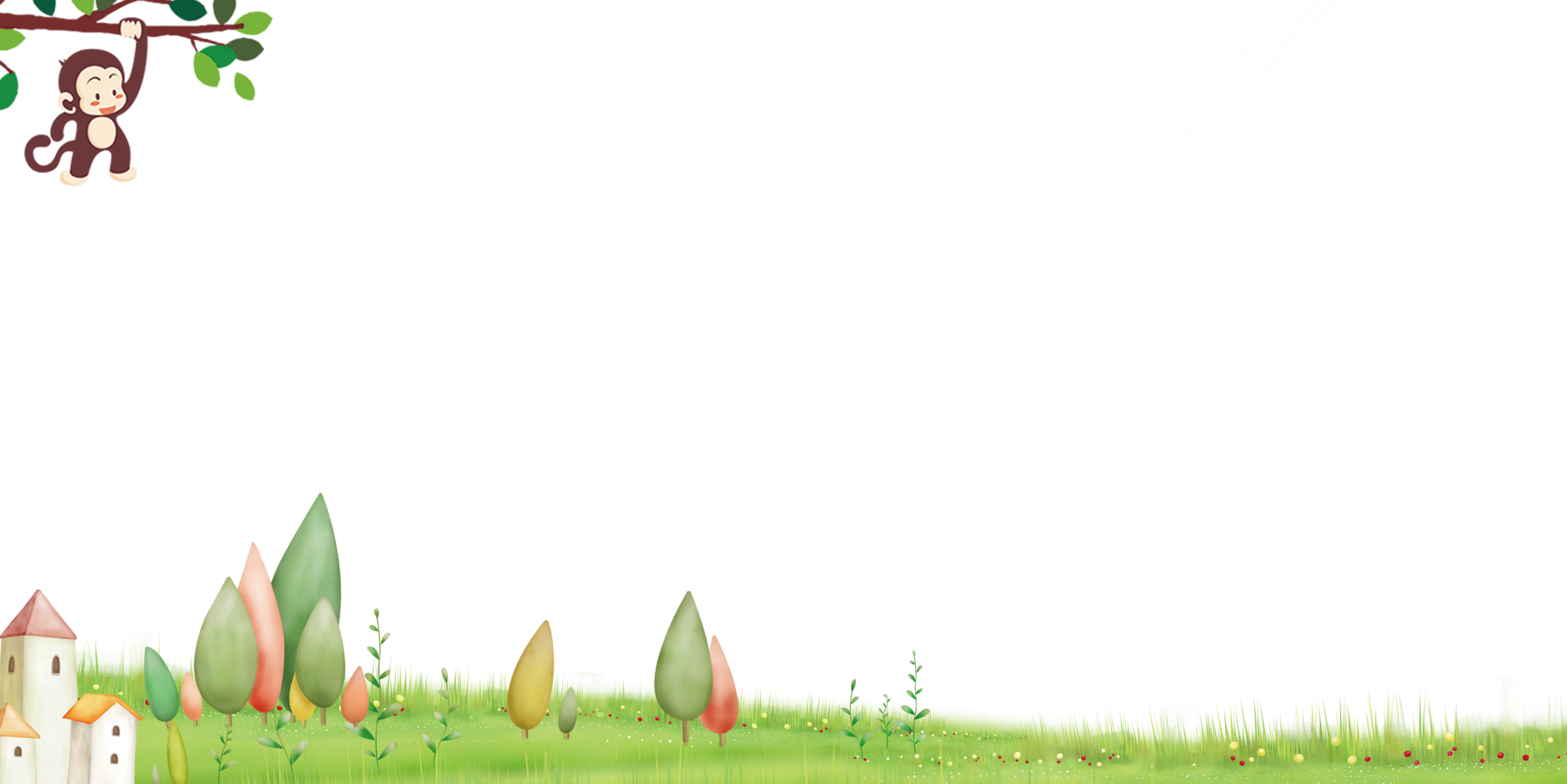 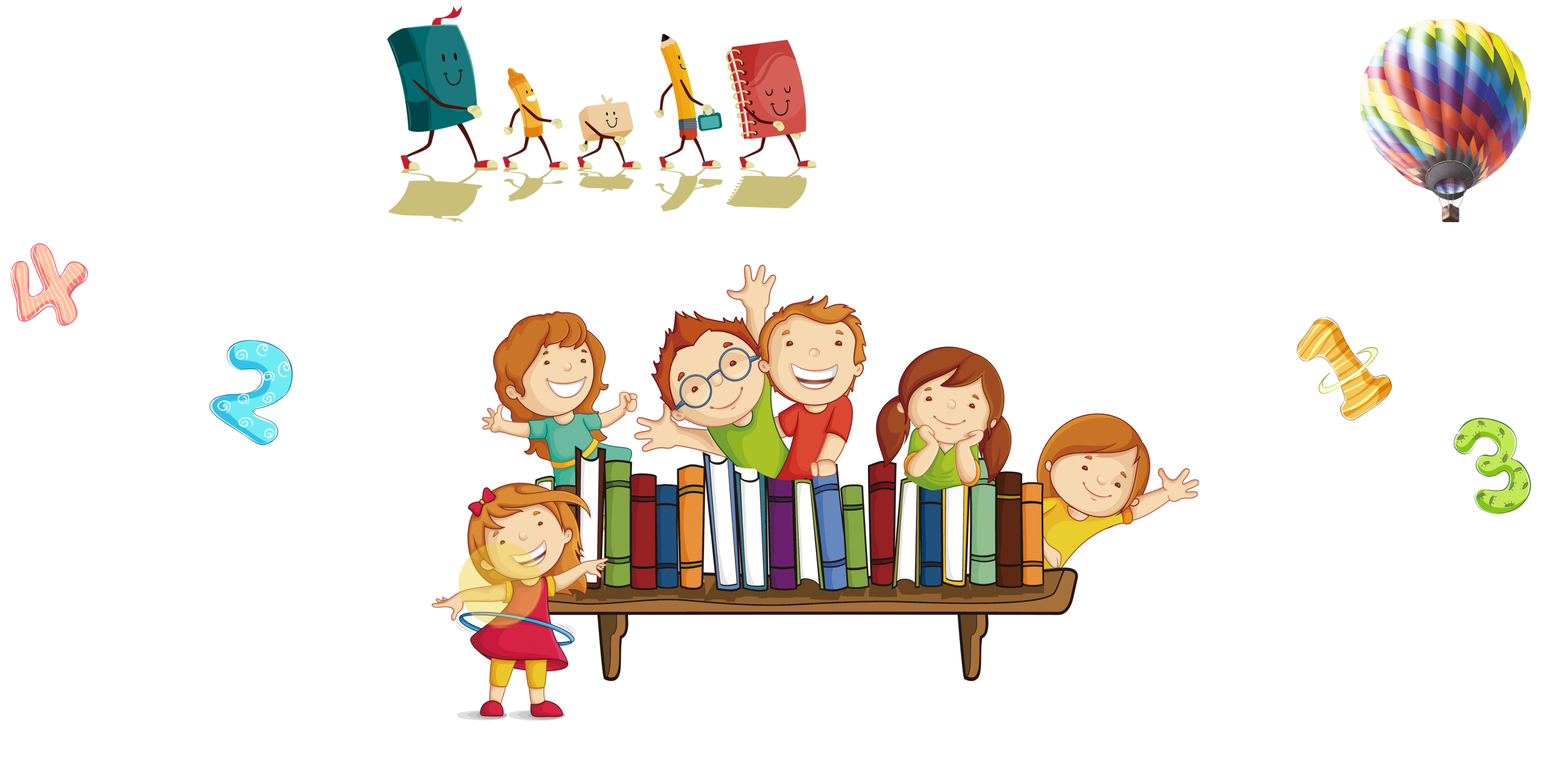 TẬP VIẾT
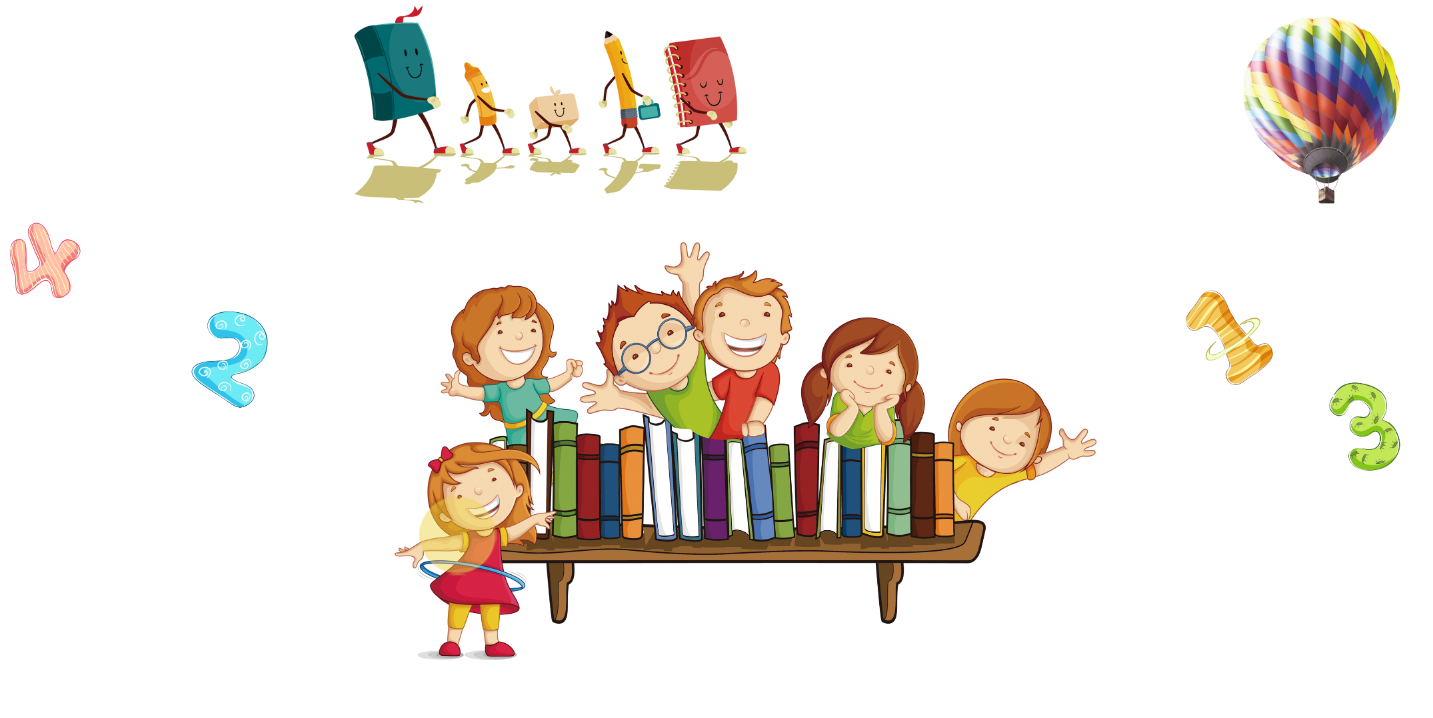 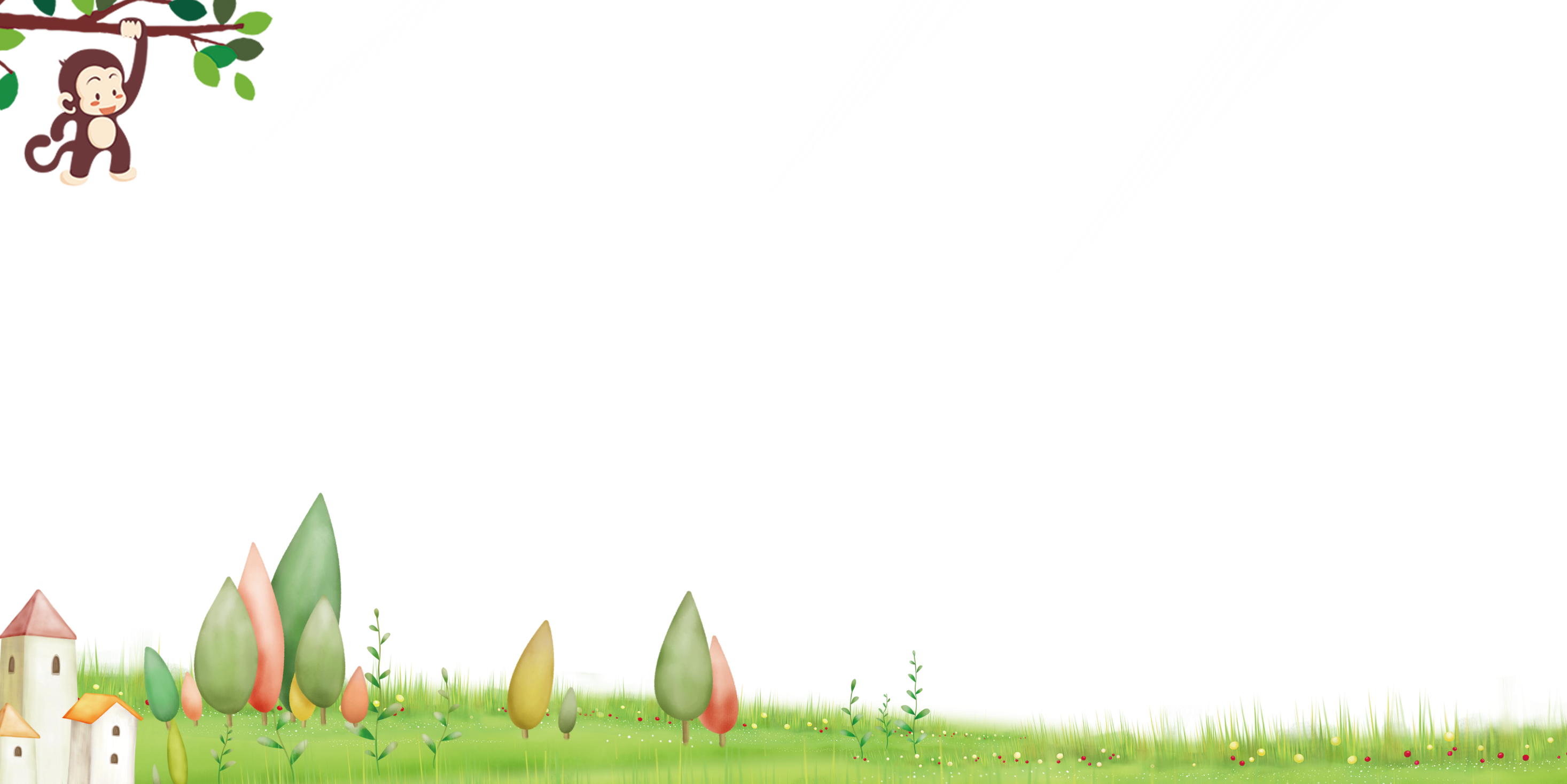 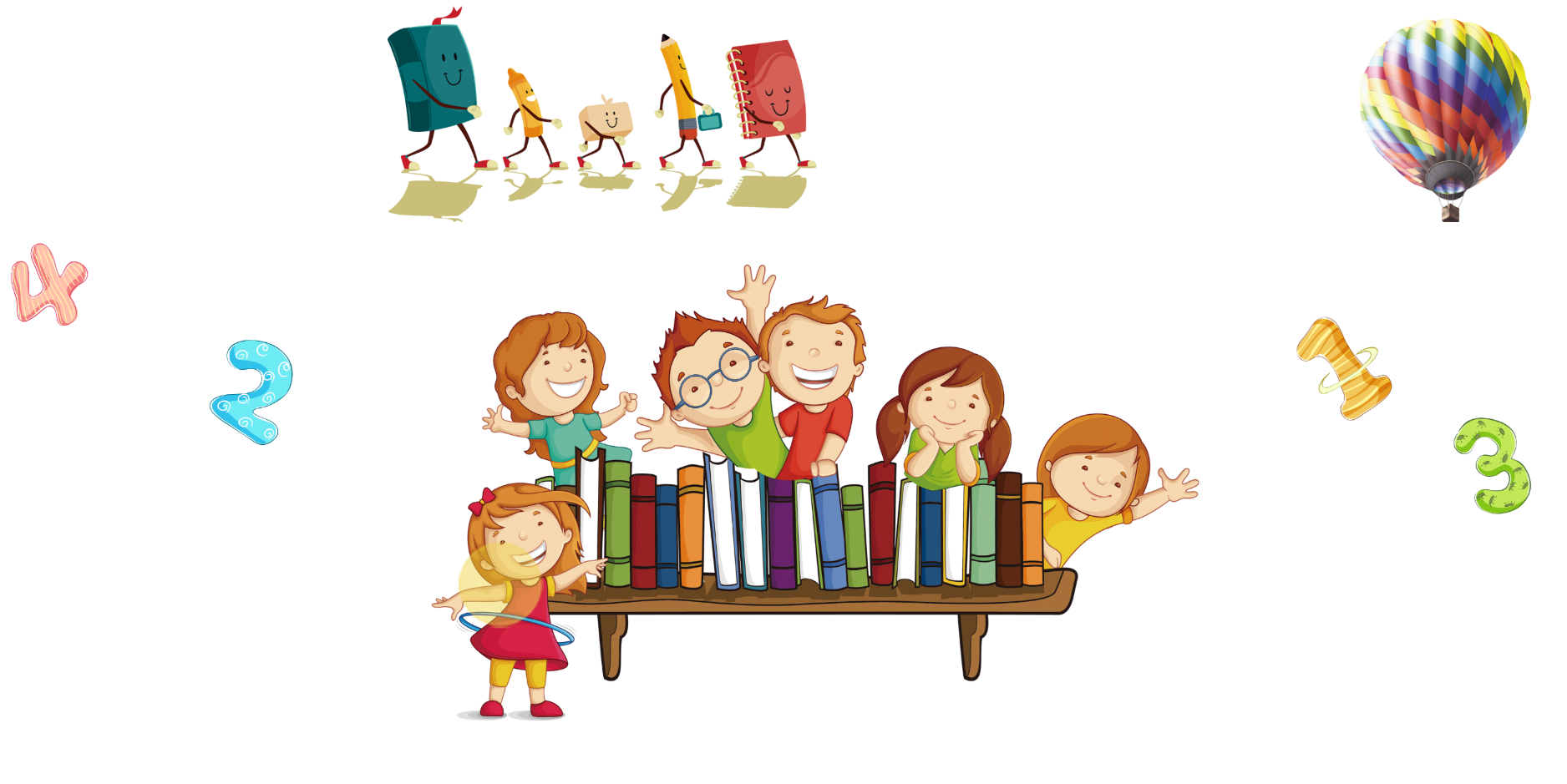 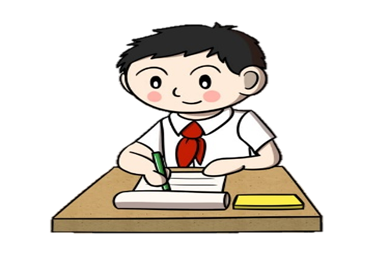 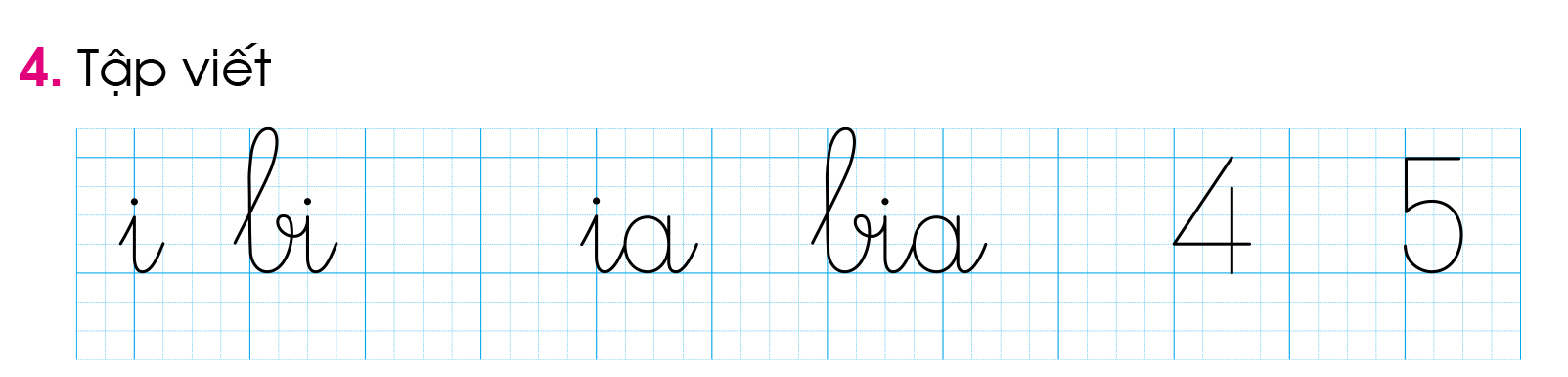 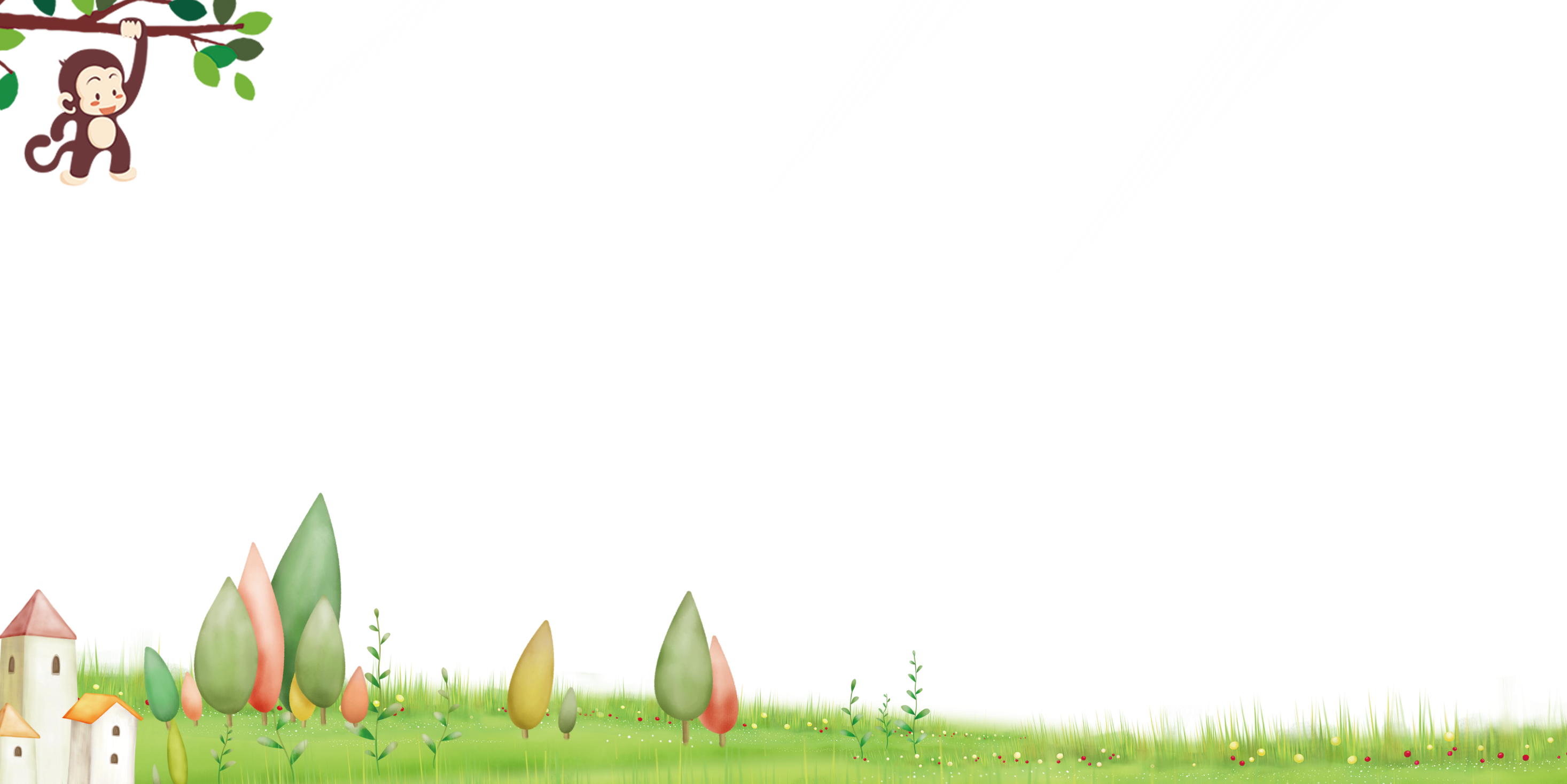 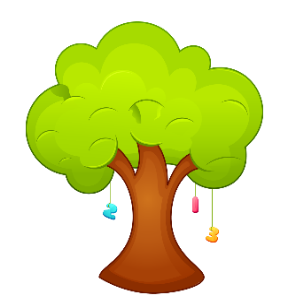 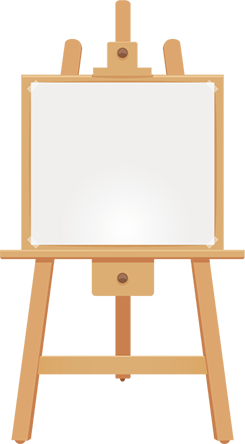 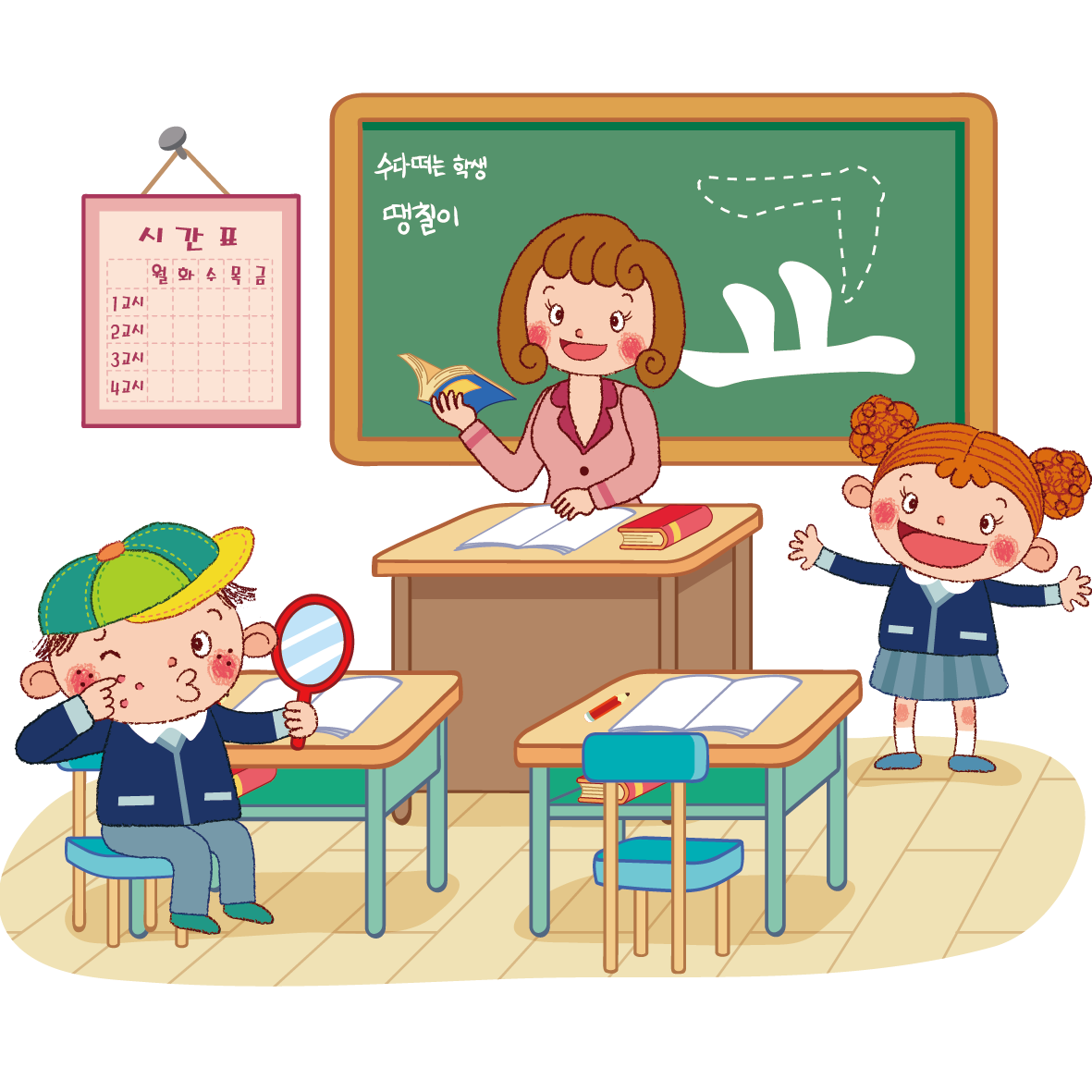 DẶN DÒ
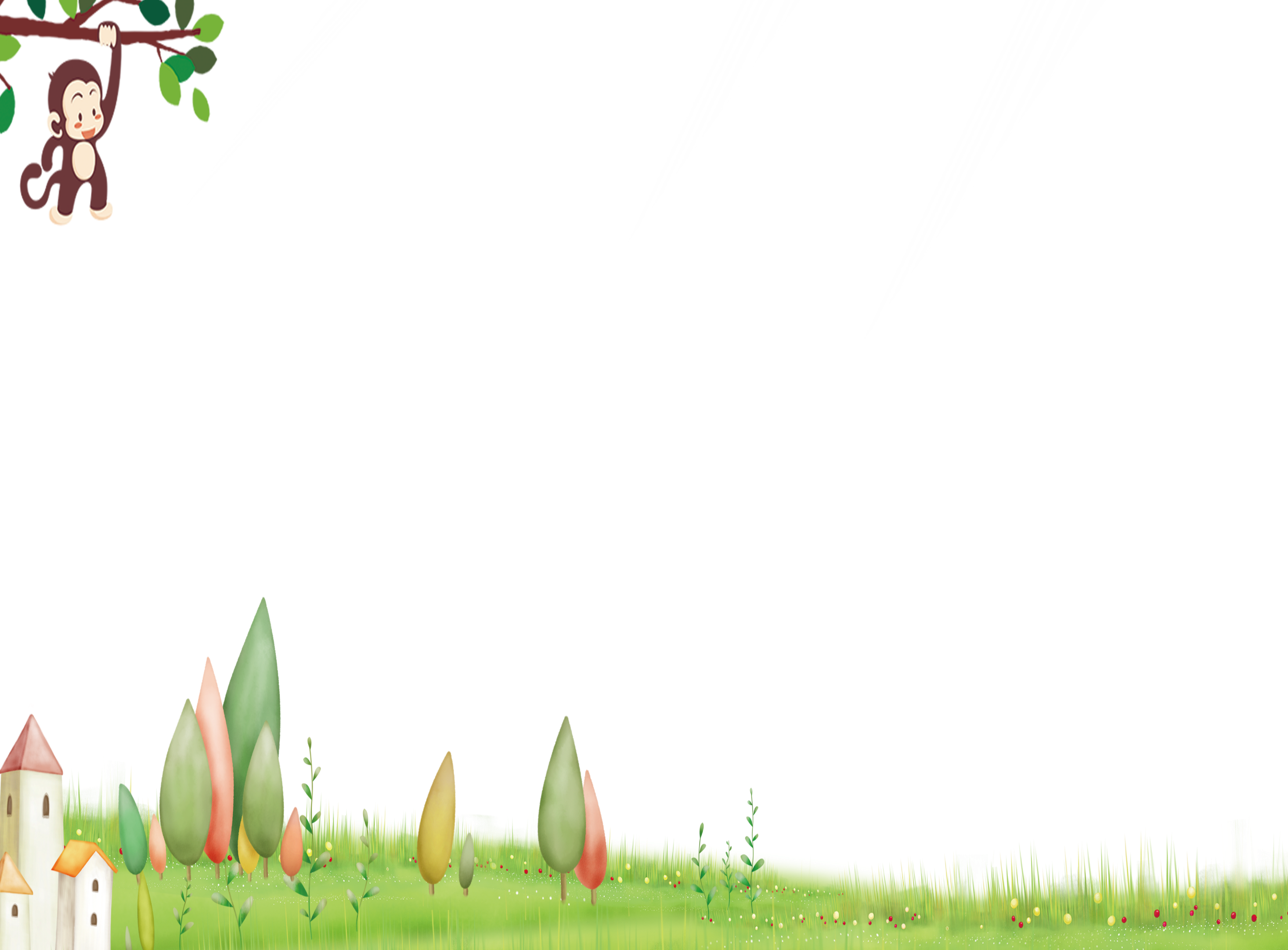 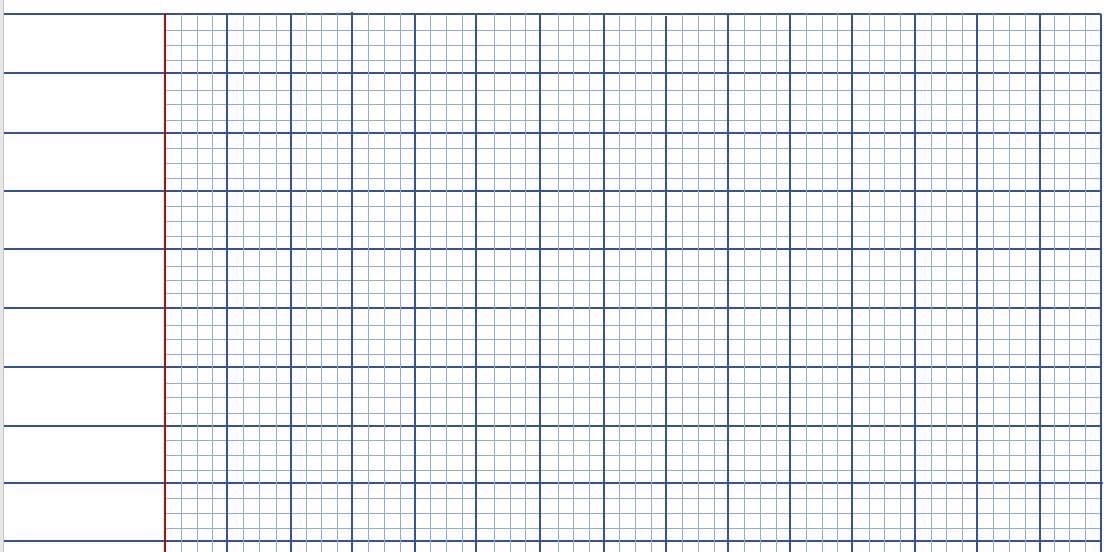 i
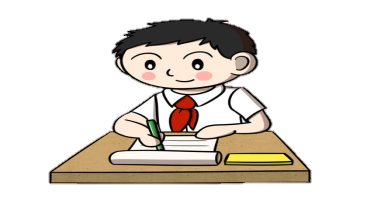 Luyện viết
1
bi
1
ia
Đọc lại bài 13
1
bia
1